www.psy-in.ru
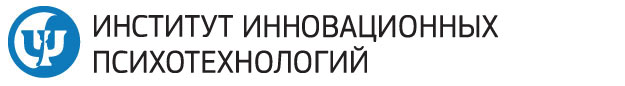 ДЕНЬ ОТКРЫТЫХ ДВЕРЕЙ 2021г
© Институт инновационных психотехнологий, 2021© Сергей Ковалев, 2021
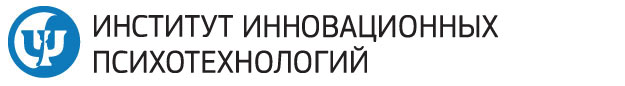 Что такое ВИТАЛЬНОСТЬ

Витальность в ИНП (интегральном нейропрограммировании) – обобщенная способность человека выживать, процветать и развиваться в любых условиях.

Под витальностью (в наиболее общем смысле) следует понимать некую сверхспособность, обусловливающую (в зависимости от ее уровня) качество жизни человека в данной действительности. 

Также витальностью можно назвать способность человека распознавать вызовы действительности и адекватно на них отвечать, справляясь с ними и развиваясь благодаря этому процессу.
© Институт инновационных психотехнологий, 2021© Сергей Ковалев, 2021
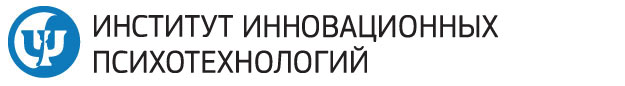 Витальность (по профессору Волченко В.Н.)

V = I/E, где

I – информация, используемая системой
E – количество энергии затрачиваемое системой
В ИНП

Витальность = Эффективность х Удовлетворенность х Осмысленность

Витальность = психическая энергия х психическая эффективность х психическая адекватность
© Институт инновационных психотехнологий, 2021© Сергей Ковалев, 2021
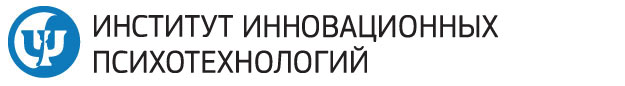 Самооценка, как основа витальности
Аттрактор – наиболее устойчивое состояние, в которое стремится система


Самооценка – аттрактор, собирающий в себя витальность


Высокая самооценка делает систему более витальной
© Институт инновационных психотехнологий, 2021© Сергей Ковалев, 2021
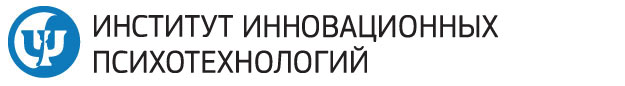 Самооценка, как основа витальности  

Модель НЛУ – 9 (Ковалев С.В.)
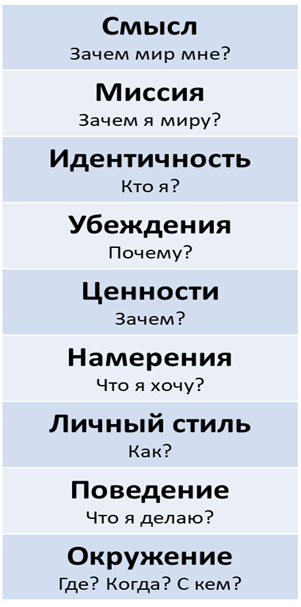 Самооценка находится на уровне 
Идентичности (Кто Я? Какой Я?)
Ваша идентичность формируется вашей самооценкой
© Институт инновационных психотехнологий, 2021© Сергей Ковалев, 2021
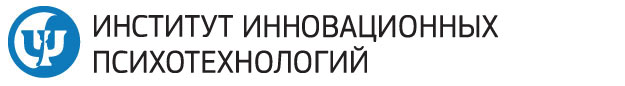 Самоотношение = успех/притязания
 
Самооценка - оценка вами этого самоотношения 
 
Самооценка – это убеждение о самом себе!
© Институт инновационных психотехнологий, 2021© Сергей Ковалев, 2021
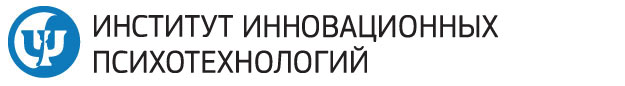 Функции самооценки

- регуляторная (осуществляет принятие задач и выбор решений)
- защитная (обеспечивает стабильность и независимость личности человека)
- развивающая (стимулирует к развитию и самосовершенствованию)
- отражающая (отражает реальное отношение человека к себе и оценку адекватности его действий)
- эмоциональная (дарит удовлетворенность собой)
- адаптационная (приспосабливает к окружению и обстоятельствам)
- прогностическая (регулирует активность в начале чего-либо)
- корригирующая (осуществляет контроль в процессе выполнения)
- ретроспективная (позволяет оценить себя «на финише»)
- мотивирующая (побуждает к одобрению себя)
- терминальная (останавливает от всяческих непотребств самокритикой и недовольством собой)
© Институт инновационных психотехнологий, 2021© Сергей Ковалев, 2021
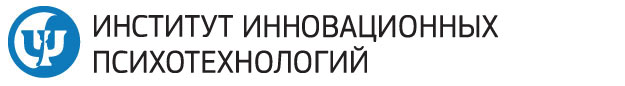 Признаки низкой самооценки

- самокритика и неудовлетворенность
- сверхчувствительность к любой критике
- хроническая нерешительность и страх совершить ошибку
- страстное желание убеждать и не расстраивать других
- идеализм и досада по поводу недостижимости идеалов
- невротическое чувство вины
- отношение к временным неудачам как к постоянным и недопустимым
- постоянная враждебность (!)
- зависть и пристрастность (!!)
- пессимизм и всеобщее негативное мировоззрение (!!!).
© Институт инновационных психотехнологий, 2021© Сергей Ковалев, 2021
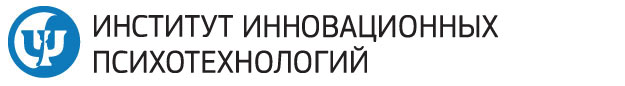 Самооценку можно рассматривать как:
 
общую (Я в общем) 
частную (Я в частности – Я в одной из своих ролей, 
либо Я в каком-либо направлении своей жизнедеятельности по Звезде Благополучия Ковалева С.В.)
 
- динамическую, структурную и содержательную
© Институт инновационных психотехнологий, 2021© Сергей Ковалев, 2021
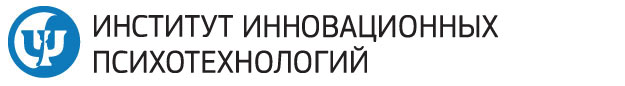 Звезда Благополучия (Ковалев С.В.)
Здоровье
Смысл
Секс
Работа
Взаимоотношения
Любовь
Материальное благополучие
© Институт инновационных психотехнологий, 2021© Сергей Ковалев, 2021
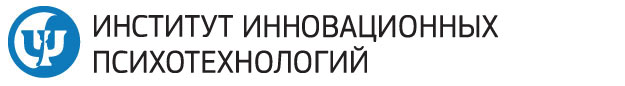 Модель Мерседес СК (Ковалев С.В.)
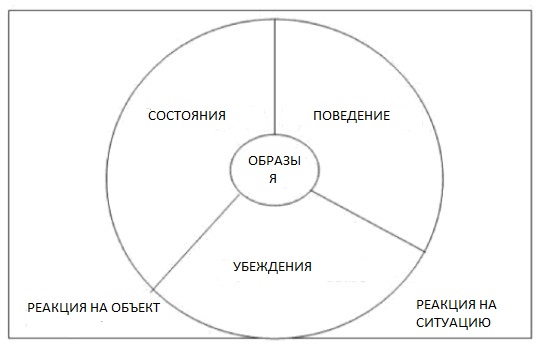 © Институт инновационных психотехнологий, 2021© Сергей Ковалев, 2021
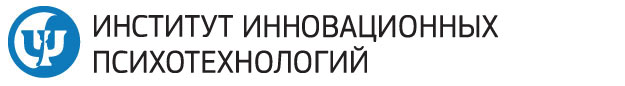 Аспекты самооценки в Модели Мерседес СК
Структура – Ваши образы Я

Содержание - Ваши убеждения/верования относительно себя 

Динамика - Ваши состояния и поведение в ситуациях взаимодействия с объектами и ситуациями вашей жизни
© Институт инновационных психотехнологий, 2021© Сергей Ковалев, 2021